DSM-5 differenze rispetto DSM-IV TR
DSM 5
Francesco Rovetto
SFU Vienna e Milano 
Tel 3356058145 email francesco@rovetto.net
DSM 5
2013 APA May 18-22 
San Francisco, California.
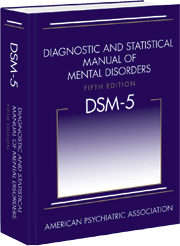 DSM-5 (non DSM-V)
Innanzitutto una piccola notazione: contrariamente ai precedenti DSM che venivano contrassegnati con numeri romani (es DSM-IV). Il nuovo volume, si chiama DSM-5 (numero arabo). Ovvero DSM cinque
I lavori per la preparazione del DSM-5 sono iniziati subito dopo il completamento  del DSM-IV.   
Ci sono voluti più di quindici anni per passare dal DSM-IV al 5, tra i due è uscita la versione rivista del DSM-IV-TR
DSM IV CRITICHE
LE CATEGORIE patologiche descritte erano  ETEROGENEE 
ASSENZA DI VALIDATORI ESTERNI (mancavano riferimenti a dati oggettivi o strumentali su cui basare la diagnosi
INSTABILITA’ DIAGNOSTICA
		- tra due osservatori
		- stabilità diagnostica temporale
CRITICHE AI CRITERI DIAGNOSTICI DEL DSM-IV-TR
TROPPO AMPI e GENERICI o TALVOLTA RESTRITTIVI
POCHI DESCRITTORI, TERMINI troppo GENERICI
ASSENZA DIMENSIONI PSICOPATOLOGICHE (spettro)
PROBLEMI inerenti la risposta alla FARMACOTERAPIA anche sulla base di questo aspetto i disturbi ossessivo compulsivi ed i disturbi da stress sono stati tolti dai disturbi di ansia.
PROBLEMA DIAGNOSI NAS (non altrimenti specificati)
PROBLEMA delle patologie SOTTOSOGLIA
PROBLEMA emergente dai RISULTATI della GENETICA 
COMORBILITA’ ovvero analisi di patologie che spesso compaiono associate
DSM 5
Il manuale, secondo gli intendimenti degli autori e dell'APA, è:

Nosografico: i quadri sintomatologici sono descritti a prescindere dal vissuto del singolo, e sono valutati in base a casistiche frequenziali. 
Ateorico: non si basa su nessun tipo di approccio teorico, né comportamentista, né cognitivista, né psicoanalitico, ecc.
Assiale: anche se in modo meno  rigido del DSM-IV-TR analizza i disturbi su 5 assi, al fine di semplificare e indicare una diagnosi standardizzata.
Su basi statistiche: si rivolge ad esse in quanto il sintomo acquista valore come dato statisticamente rilevante.
Alcuni aspetti quantitativi DSM-5
Il DSM1 descriveva 106 malattie mentali in 106 pagine. 
Il DSM-IV-TR descriveva 296 patologie in 886 pagine. 
Il DSM-5 raccoglie attualmente più di 370 disturbi mentali, in 1000 pagine.

Il proliferare delle diagnosi è legato al gran numero di sottotipi e di specificazioni, sta comunque rendendo particolarmente complesso il riferimento diagnostico. 
I disturbi sono descritti in base alla prevalenza di determinati sintomi (per lo più quelli osservabili nel comportamento dell'individuo, ma non mancano riferimenti alla struttura dell'Io e della personalità).
I diversi sistemi di classificazione
NOSOGRAFICO DESCRITTIVO descrizione del quadro sintomatologico osservato e classificazione (caselle) in cui collocare il caso es depressione, panico, ritardo mentale ecc
Se si ricorre a poche caselle si compiono eccessive generalizzazioni
Se troppe caselle il sistema diventa poco pratico
Rischi di stigmatizzazione e profezie che si autoavverano
Non serve a molto per la terapia
I diversi sistemi di classificazione
INTERPRETATIVO ESPLICATIVO.  Ci si riferisce ad un modello epistemologico che ritiene le patologie espressione di cause sicuramente identificate e descritte. Se, ad esempio, ritenessimo i demoni la causa di ogni disturbo mentale, potremmo legittimamente identificare categorie come gli "assatanati", i "luciferini" ecc.
Questo sistema ci agevola con la terapia es. disponendo di adeguati esorcismi riusciamo a fare qualcosa.
Tutte le terapie si basano su sistemi interpretativo esplicativi
Si tratta però di sistemi non accettabili da tutti in quanto implicano la accettazione di una teoria di base
Il problema della malattia mentale non è un problema esclusivamente biologico o organicista come si credeva in passato (a tal proposito si parla di “riduzionismo biologico”), 

l'approccio attuale è necessariamente un approccio “multidisciplinare”
L’indotto del DSM.5 è probabilmente valutabile in centinaia di milioni, o anche miliardi di dollari. 
Definire una nuova patologia vuol dire più lavoro per psicologi e psichiatri e l’impiego di farmaci per la terapia di milioni di persone. Il rischio è quello di ampliare le diagnosi al punto che non ci sarà più una persona sana.
DSM STRUTTURA, parziale superamento sistema multiassiale
Il DSM è uno strumento di DIAGNOSI DESCRITTIVA dei disturbi mentali. La diagnosi segue, sia pur in modo attenuato, il sistema multiassiale già collaudato nel DSM IV. 
Nella introduzione si afferma infatti che il ricorso formale al sistema multiassiale non è più necessario. In particolare si consiglia di integrare nella diagnosi gli assi 1 2 e 3, di approfondire a parte gli aspetti inerenti l’asse 4 e di non approfondire particolarmente l’asse 5 la cui definizione risulta essere imprecisa.  
Il fatto stesso di suggerire l’accorpamento dei primi 3 assi ne equivale ad un riconoscimento.
ASSE I: disturbi clinici, caratterizzati dalla proprietà di essere temporanei o comunque non "strutturali" e altre alterazioni che possono essere oggetto di attenzione clinica
ASSE II: disturbi di personalità e ritardo mentale. Disturbi stabili, strutturali e difficilmente restituibili ad una condizione "pre-morbosa"; 
ASSE III: condizioni mediche acute e disturbi fisici
ASSE IV: condizioni psicosociali e ambientali che contribuiscono al disturbo
ASSE V: valutazioni globali del funzionamento
Disturbi dello sviluppo neurologico
Il termine ritardo mentale è stato sostituito da disabilità intellettiva che sembra essere meno denigratorio e stigmatizzante.
La gravità del ritardo mentale è definita più dai deficit di adattamento che non dal criterio del QI.

I disturbi della comunicazione ora includono
Disturbo del linguaggio
Disturbo della fonazione
Disturbo della fluenza del linguaggio ad insorgenza nell’infanzia (balbuzie)
Disturbo della comunicazione sociale
Disturbi dello spettro autistico
Include le 4 patologie che prima costituivano i disturbi generalizzati dello sviluppo ovvero disturbo autistico, sindrome di Asperger, sindrome di Rett e disturbo disintegrativo della infanzia.
Di queste patologie vengono particolarmente prese in esame 
Deficit nella comunicazione e nella interazione sociale 
Restrizione e ripetitività nel comportamento negli interessi e nelle abilità
Disturbo da deficit di attenzione /iperattività
Vengono forniti molti esempi per facilitare la diagnosi e per distinguere questa patologia nelle varie fasce di età.
L’età di inizio della patologia è stata posticipata a 12 anni, ma i sintomi richiesti per arrivare a diagnosi sono più gravi. 
Sono previsti numerosi sottotipi.
Non è concessa la codiagnosi col disturbo autistico
Vengono forniti chiari criteri per la diagnosi di disturbo da deficit di attenzione/iperattività in età adulta.
Disturbi specifici dell’apprendimento
I disturbi, dislessia, disgrafia e discalculia, sono accorpati in una unica diagnosi di disturbo specifico dell’apprendimento e poi suddivisi come sottotipi dello stesso problema e non come patologie autonome.
 sono molto approfonditi i fattori di rischio, le differenze di genere ed i dati statistici di diffusione del problema.
Disturbi del movimento
Include i disturbi della coordinazione
Il disturbo da movimenti stereotipati
Il disturbo di Tourette
Disturbi cronici e saltuari da Tic

Il raggruppamento include quindi patologie che prima erano collocate in diversi raggruppamenti
Spettro della Schizofrenia ed altri disturbi psicotici
Per la schizofrenia occorre la presenza di per lo meno 2 dei seguenti sintomi:
Deliri
Allucinazioni
Disorganizzazione del linguaggio (deragliamenti ed incoerenza)
Comportamento grossolanamente disorganizzato 
Sintomi negativi (diminuita espressione emotiva o mancanza di capacità volitive)

Viene proposta la eliminazione dei sottotipi di schizofrenia paranoide, disorganizzata, catatonica, indifferenziata e residua, oltre che del disturbo psicotico condiviso.

Sono migliorati i criteri per il disturbo schizoaffettivo

Nella definizione del disturbo paranoico (disturbo delirante) si include la possibilità che i deliri possano essere bizzarri.

Si include la catatonia che può presentarsi in diversi disturbi (depressione, bipolare, psicotico)
Disturbo schizotipico di personalità
DISTURBO BIPOLARE
Disturbi bipolari: oltre ad una maggiore diversificazione delle diverse forme, oltre alla alterazione dell’umore si prende in esame anche la alterazione del livello di energia.
Si descrive lo stato misto in cui coesistono maniacalità e depressione maggiore.
Disturbo ciclotimico
Riferimenti al borderline
Disturbo depressivo
È stato introdotto un nuovo disturbo il disturbo disforico dirompente per descriverre bambini che manifestano irritabilità e frequenti episodi di discontrollo comportamentale.
La sindrome premestruale dopo essere stata oltre 30 anni tra i disturbi che meritano ulteriore approfondimento è entrata a far parte dei disturbi di pieno riconoscimento.
La distimia ora è definita disturbo depressivo persistente.
Il lutto, è definito come un fattore di forte rischio per la comparsa della depressione.
Disturbi di ansia
Non include più il disturbo ossessivo compulsivo o il disturbo post traumatico da stress (PTSD) entrambi sono andati a fare parte di categorie diverse.
Nella fobia specifica e nella fobia sociale non è più necessario che la persona riconosca i suoi sintomi come irrazionali, comunque le sue reazioni devono essere sproporsionate allo stimolo.
Il disturbo di panico oltre che una patologia a se stante può costituire un sintomo che si associa a tante diverse patologie.
La agorafobia ora è un disturbo a se stante.
Il disturbo di ansia di separazione ed il mutismo selettivo sono ora inclusi tra i disturbi di ansia.
Disturbo ossessivo compulsivo e disturbi correlati
Include il disturbo di accumulo (disposofobia)
La tendenza a procurarsi escoriazioni (pizzicatura della pelle)
Il disturbo ossessivo compulsivo indotto da sostanze o da farmaci
Il disturbo ossessivo compulsivo indotto da disturbo medico
La tricotillomania (strapparsi capelli o peli) è stata mossa dalla categoria dei disturbi da discontrollo degli impulsi allo spettro ossessivo
Spettro ossessivo-compulsivo
Il dismorfismo corporeo ammette la sottocategoria con o senza insight, questa ultima assume a volte caratteristiche deliranti e paranoidee.
La vigoressia, ovvero la ossessiva attenzione alle dimensioni dei propri muscoli è un sottotipo di dismorfismo corporeo più frequente nei maschi.
La presenza di tic associati al disturbo ossessivo compulsivo ne costituisce una sottocategoria autonoma (esiste una forte componente ossessiva nel disturbo di Tourette).
Disturbi da trauma e da stress
Disturbo acuto da stress è stato tolto il criterio che richiedeva che l’evento fosse vissuto nell’impotenza e orrore.
Il disturbo da adattamento è incluso in questa sezione rappresenta una forma minore di PTSD
Il PTSD viene definito in modo più articolato e si ritiene diagnosticabile anche in bambini sotto i 6 anni
Il disturbo reattivo dell’attaccamento è incluso in questo raggruppamento, ma suddiviso in due distinte categorie:
Disturbo reattivo dell’attaccamento e
Disturbo da disinibizione nei rapporti sociali
Disturbi dissociativi
Il disturbo di depersonalizzazione ora si chiama disturbo da depersonalizzazione/derealizzazione
La fuga dissociativa ora è considerata una sottomanifestazione della amnesia dissociativa
I criteri per il disturbo dissociativo di personalità sono stati modificati includendo il fatto che il paziente non riesce a dare una continuità alla sua storia di vita.
I sintomi di possessione comuni in alcune culture, sono considerati possibili espressione del disturbo dissociativo di personalità
Sintomi somatici e disturbi correlati
È il nuovo nome per la categoria dei disturbi somatoformi.
Sono stati aboliti le patologie di disturbo da somatizzazione, la ipocondria, il disturbo algico, ed il disturbo indifferenziato somatoforme.
L’ipocondria ora viene definita disturbo da ansia per le malattie.
Viene inclusa la categoria di fattori psicologici che influenzano altre condizioni mediche
I disturbi fittizi sono inclusi in questa categoria
Si sottolinea la importanza di attenti esami neurologici prima di porre la diagnosi di disturbo di conversione.
Disturbi della alimentazione e della nutrizione
In questo capitolo troviamo disturbi quali la Pica ed il disturbo da ruminazione della infanzia  che prima erano incluse nelle patologie della infanzia.
Nella descrizione dei sintomi della anoressia non è più essenziale la amenorrea.
Il binge eating è ufficialmente entrato a far parte dei disturbi della alimentazione
Disturbi della evacuazione
Nessun reale cambiamento nella descrizione di enuresi ed encopresi, ma questi disturbi ora sono raggruppati in una specifica categoria.
Disfunzioni sessuali
è stato introdotto il disturbo del desiderio e della eccitazione femminile
La durata minima per definire un problema sessuale è di 6 mesi
Vaginismo e dispareunia sono stati unificati nel disturbo genito pelvico da dolore da penetrazione
Si richiede di distinguere tra disturbi da sempre presenti disturbi acquisiti e generalizzati e disturbi situazionali.
Vengono inoltre presi in esame fattori inerenti il partner, la relazione, la vulnerabilità individuale, i fattori religiosi e culturali ed i fattori medici.
Disforia di genere
Propone criteri diversi per i bambini, adolescenti ed adulti, viene usato sempre il termine genere invece di sesso. 
Vengono presi in considerazione i riflessi psicologici delle pratiche mediche (e chirurgiche) di riattribuzione di genere.
Disturbi dirompenti, da discontrollo degli impulsi e della condotta
In questo capitolo troviamo patologie che prima erano incluse nel capitolo delle patologie osservate per la prima volta nella infanzia ed adolescenza
Disturbo oppositivo provocatorio
Disturbo della condotta e
Disturbo da comportamento dirompente
A questi disturbi si associano altre forme patologiche
Disturbo esplosivo intermittente
Piromania 
Cleptomania
Che in precedenza erano tra i disturbi da discontrollo degli impulsi
Il disturbo da deficit di attenzione/iperattività è collocato tra i disturbi dello sviluppo neurologico. Si può comunque presentare in comorbilità con questi disturbi.
Sono state proposte molte sottospecificazioni per meglio definire questi disturbi.
DISTURBI DI DIPENDENZA
Dipendenza da sostanze. Viene proposta la eliminazione delle categorie dell’abuso e della dipendenza da sostanze rimpiazzandola con la nuova categoria “disturbi di dipendenza e correlati”. Viene meglio evidenziato il comportamento di craving e ricerca compulsiva di sostanze, differenziandole dalle normali risposte di tolleranza e di astinenza che qualche paziente prova anche nell’uso di normali trattamenti psicofarmacologici.
Dipendenze comportamentali
Viene proposta la formulazione di dipendenze comportamentali che include per ora solamente il gioco di azzardo patologico (precedentemente nella categoria di disturbi da discontrollo degli impulsi).
È stata proposta la diagnosi di Internet addiction disorder. Per ora non sarà inclusa tra le dipendenze comportamentali, sarà collocato nella appendice di patologie che richiedono ulteriori approfondimenti. Si tratta infatti di una categoria ancora assai poco definita.
Tra le dipendenze sono inclusi riferimenti alla astinenza da caffeina e da cannabis.
Per meglio specificare le fasi della dipendenza troviamo riferimenti anche alla condizione della persona in terapia di mantenimento o in comunità
Disturbi neurocognitivi
Demenza e disturbo amnesico sono stati unificati nei disturbi neurocognitivi
Si riconosce la presenza di disturbi neurocognitivi lievi
Nella diagnosi viene fatto riferimento anche a sottotipi basati sulle cause del disturbo (frontotemporale, corpi di Lewy. Postraumatica ecc).
Parafilie
Rimangono quelle previste dal DSMIV a si aggiunge il sottotipo in ambiente controllato (es ospedale, prigione ecc) ed in remissione.
Si distinguono le parafilie dai disturbi parafilici. Questi disturbi sono parafilie che causano problemi, disagio o espongono a rischio la persona o i partner. La parafilia è un aspetto necessario ma non sufficiente per definire un disturbo da parafilia.
Disturbi di personalità
Coesistono nel manuale 2 diversi sistemi classificatori, quello classico e d uno innovativo. Data la importanza dell’argomento ad esso sarà dedicato ampio spazio.
DEFINIZIONE DSM-IV-TR
Un Disturbo di Personalità rappresenta un modello di esperienza interiore e di comportamento che devia marcatamente rispetto alle aspettative della cultura dell’individuo, è pervasivo e inflessibile, esordisce nell’adolescenza o nella prima età adulta, è stabile nel tempo, e determina disagio o menomazione.
strani o eccentrici
Il Disturbo Paranoide di Personalità è un quadro caratterizzato da sfiducia e sospettosità, per cui le motivazioni degli altri vengono interpretate come malevole 0,5-2%.
Il Disturbo Schizoide di Personalità è un quadro caratterizzato da distacco dalle relazioni sociali e da una gamma ristretta di espressività emotiva.
Il Disturbo Schizotipico di Personalità è un quadro caratterizzato da distorsioni cognitive o percettive, ed eccentricità nel comportamento. 3%
amplificativi, emotivi o imprevedibili
Il Disturbo Antisociale di Personalità è un quadro caratterizzato da inosservanza e violazione dei diritti degli altri 3% nei maschi 1% nelle femmine.
Il Disturbo Borderline di Personalità è un quadro caratterizzato da instabilità delle relazioni interpersonali, dell’immagine di sé e degli affetti, e da marcata impulsività 2% 4 volte più femmine che maschi.
Il Disturbo Istrionico di Personalità è un quadro caratterizzato da emotività eccessiva e da ricerca di attenzione 2-3%.
Il Disturbo Narcisistico di Personalità è un quadro caratterizzato da grandiosità, necessità di ammirazione, e mancanza di empatia. 1% molto di più tra i pazienti
ansiosi o paurosi.
Il Disturbo Evitante di Personalità è un quadro caratterizzato da inibizione, sentimenti di inadeguatezza, e ipersensibilità ai giudizi negativi.1%
Il Disturbo Dipendente di Personalità è un quadro caratterizzato da comportamento sottomesso e adesivo legato ad un eccessivo bisogno di essere accuditi. Molto frequente
Il Disturbo Ossessivo-Compulsivo di Personalità è un quadro caratterizzato da preoccupazione per l’ordine, perfezionismo ed esigenze di controllo. 1-3%
I pazienti frequentemente presentano una concomitanza di Disturbi di Personalità appartenenti anche a gruppi diversi.
La caratteristica essenziale di un Disturbo di Personalità è un modello costante di esperienza interiore e di comportamento che devia marcatamente rispetto alle aspettative della cultura dell’individuo, e si manifesta in almeno due delle seguenti aree: cognitività, affettività, funzionamento interpersonale o controllo degli impulsi (Criterio A). Questo modello costante risulta inflessibile e pervasivo in un ampio spettro di contesti personali e sociali (Criterio B), e determina disagio clinicamente significativo o compromissione del funzionamento sociale, lavorativo o di altre aree importanti (Criterio C). Il quadro è stabile e di lunga durata, e l’esordio si può far risalire almeno all’adolescenza o alla prima età adulta (Criterio D). Il quadro non risulta meglio giustificato come manifestazione o conseguenza di un altro disturbo mentale (Criterio E), e non è dovuto agli effetti fisiologici diretti di una sostanza (per es., una droga di abuso, un farmaco, l’esposizione ad una tossina) o di una condizione medica generale (per es., un trauma cranico) (Criterio F).
Vengono anche forniti criteri diagnostici specifici per ognuno dei Disturbi di Personalità inclusi in questa sezione. Gli item dei set di criteri per ognuno degli specifici Disturbi di Personalità vengono elencati in ordine di importanza diagnostica decrescente, misurata in base ai dati corrispondenti sull’efficienza diagnostica (quando disponibili).
La diagnosi di Disturbo di Personalità richiede una valutazione del modello di funzionamento a lungo termine dell’individuo e le particolari caratteristiche di personalità devono essere evidenti fin dalla prima età adulta. I tratti di personalità che definiscono questi disturbi devono anche essere distinti da caratteristiche che emergono in risposta ad eventi stressanti situazionali specifici o stati mentali più transitori (per es., Disturbi dell’Umore o d’Ansia, Intossicazione da Sostanze). Il clinico dovrebbe valutare la stabilità dei tratti di personalità nel tempo e in diverse situazioni. Sebbene sia talvolta sufficiente per fare diagnosi un singolo colloquio con la persona, spesso è necessario condurre più di un’intervista e distribuirle nel tempo. La valutazione può anche essere complicata dal fatto che le caratteristiche che definiscono un Disturbo di Personalità possono non essere considerate problematiche da parte dell’individuo (cioè, i tratti sono spesso egosintonici). Può essere utile, per ovviare a questa difficoltà, raccogliere notizie supplementari da altre fonti.
Nelle prossime pagine verranno illustrati i criteri diagnostici DSM-IV-TR per i disturbi di personalità riconosciuti dal DSM-5. chi vuole così potrà fare un confronto tra i criteri attualmente utilizzati (e che conserveranno anche nei prossimi anni la loro validità ed i disturbi analizzati secondo il modello alternativo proposto in appendice dal DSM-5